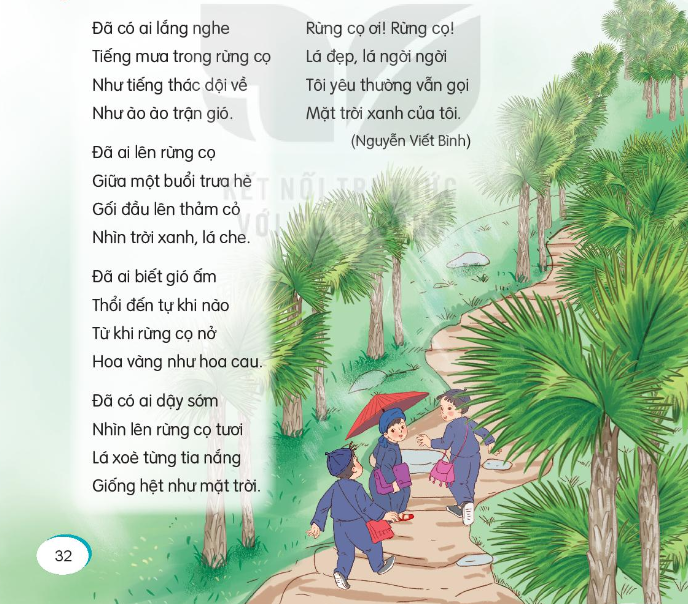 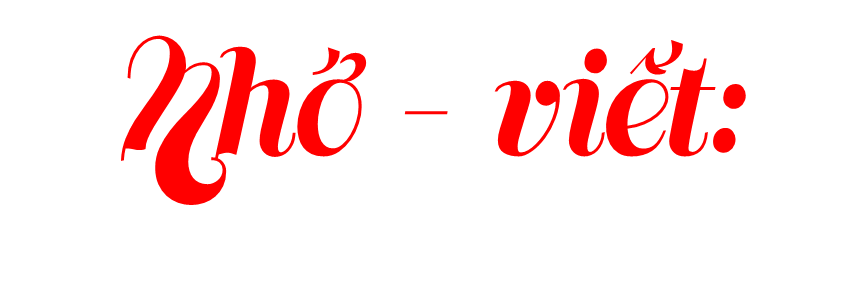 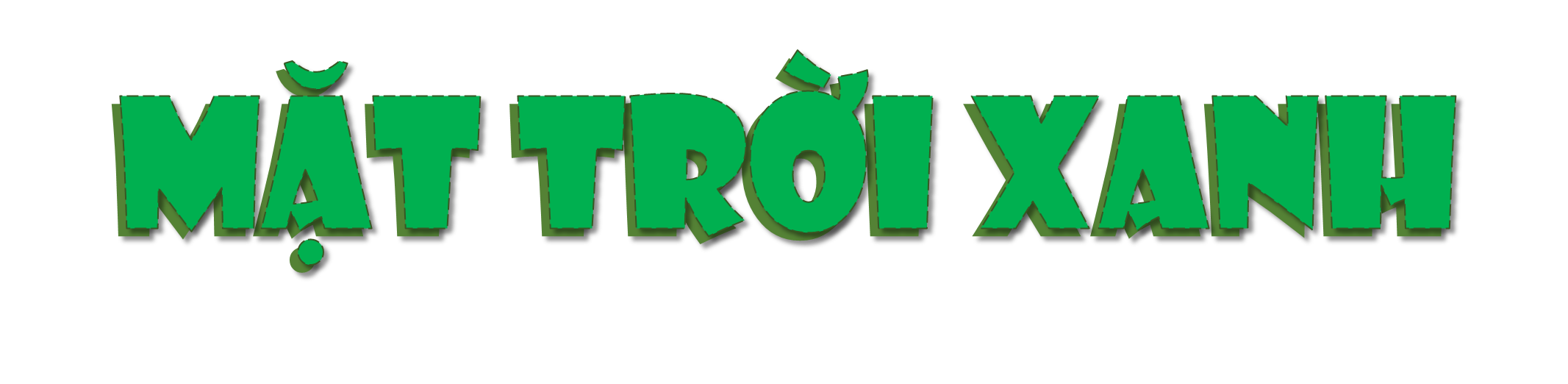 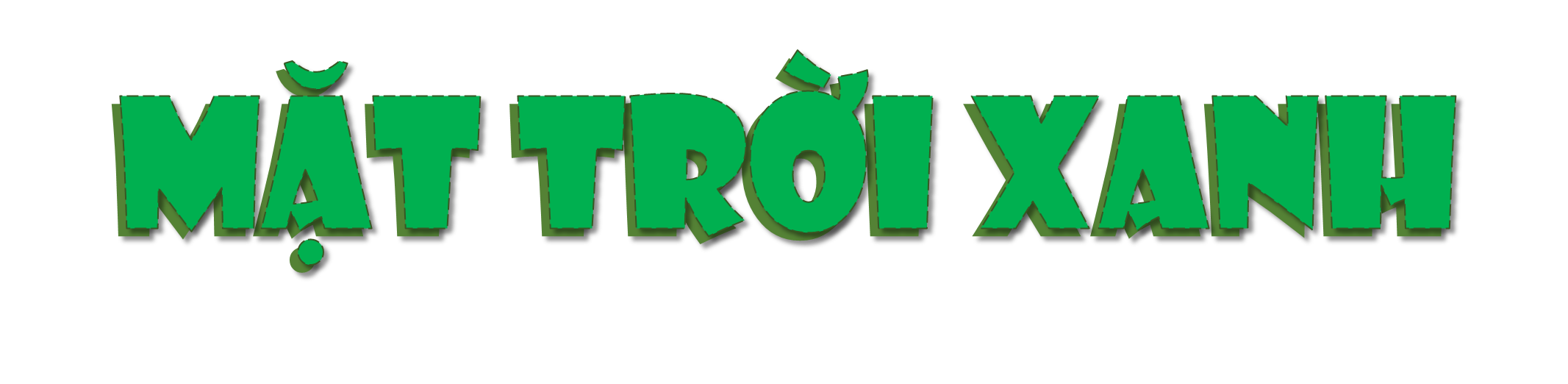 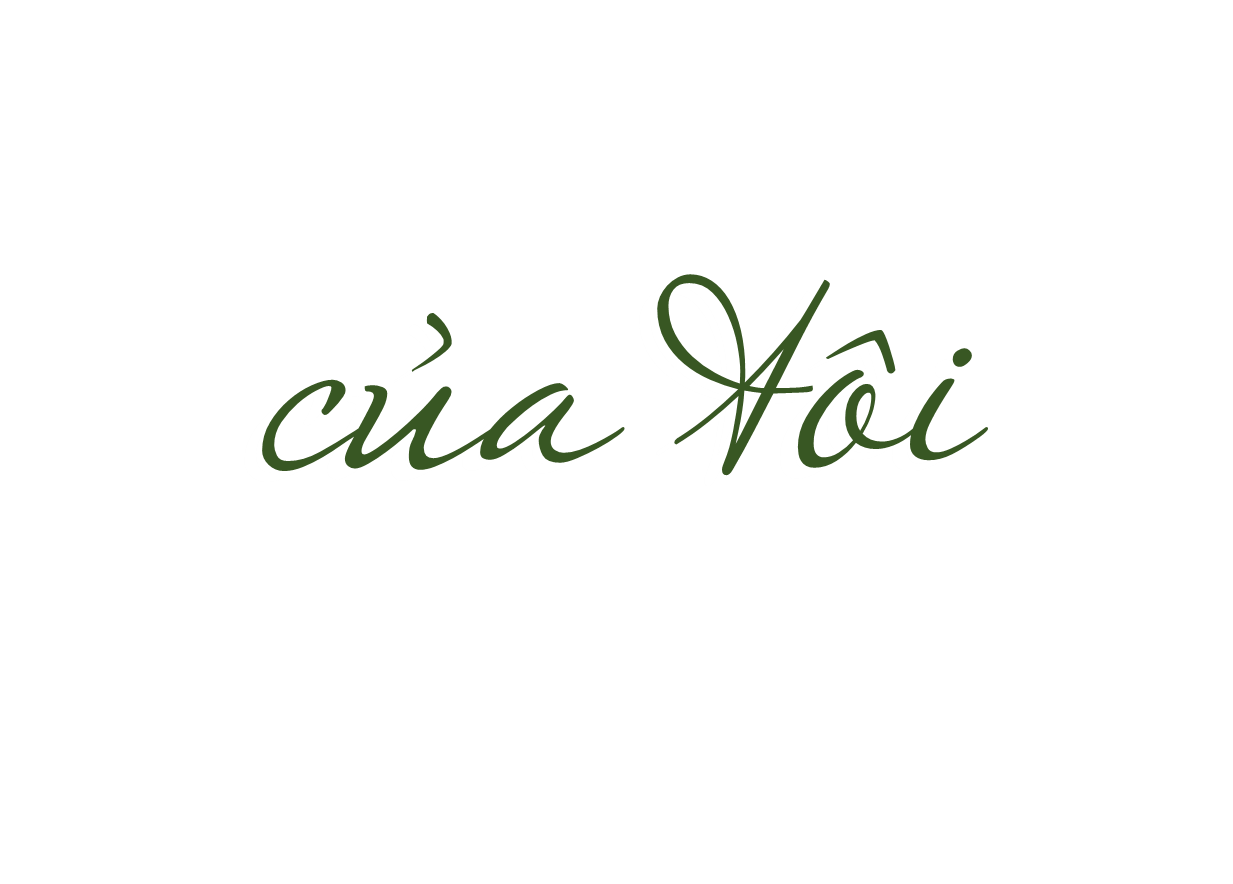 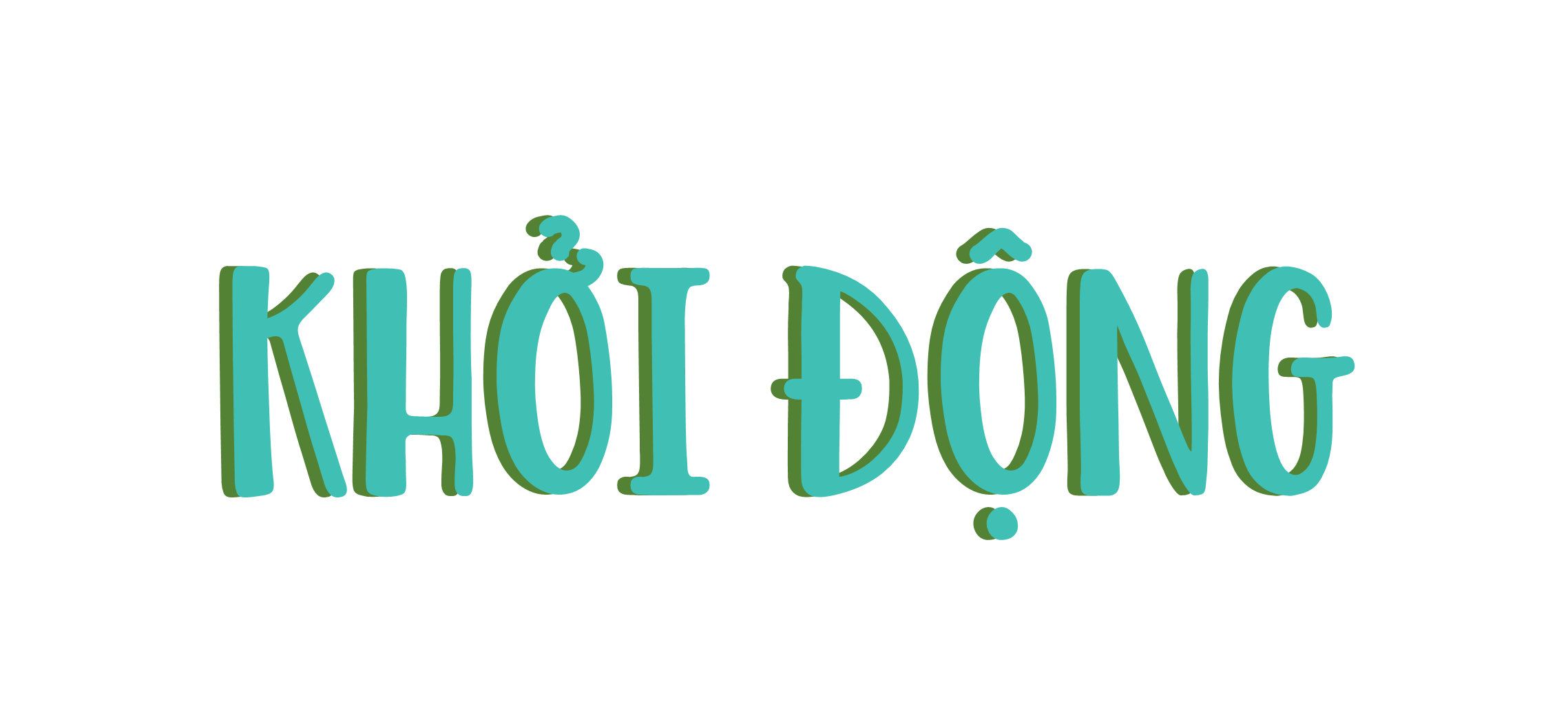 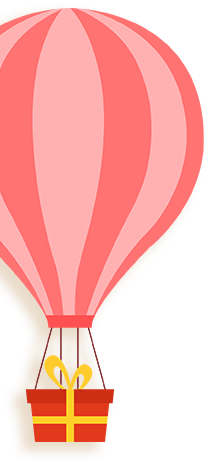 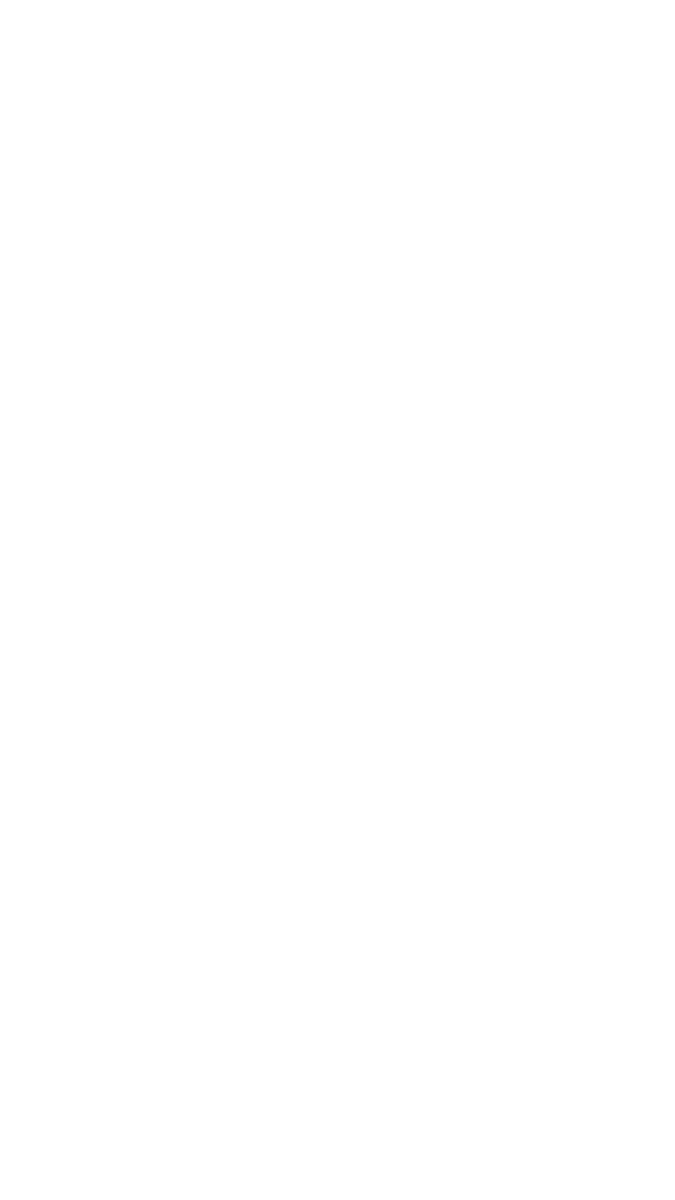 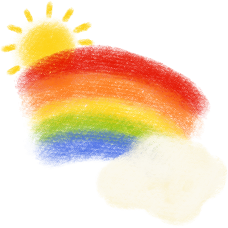 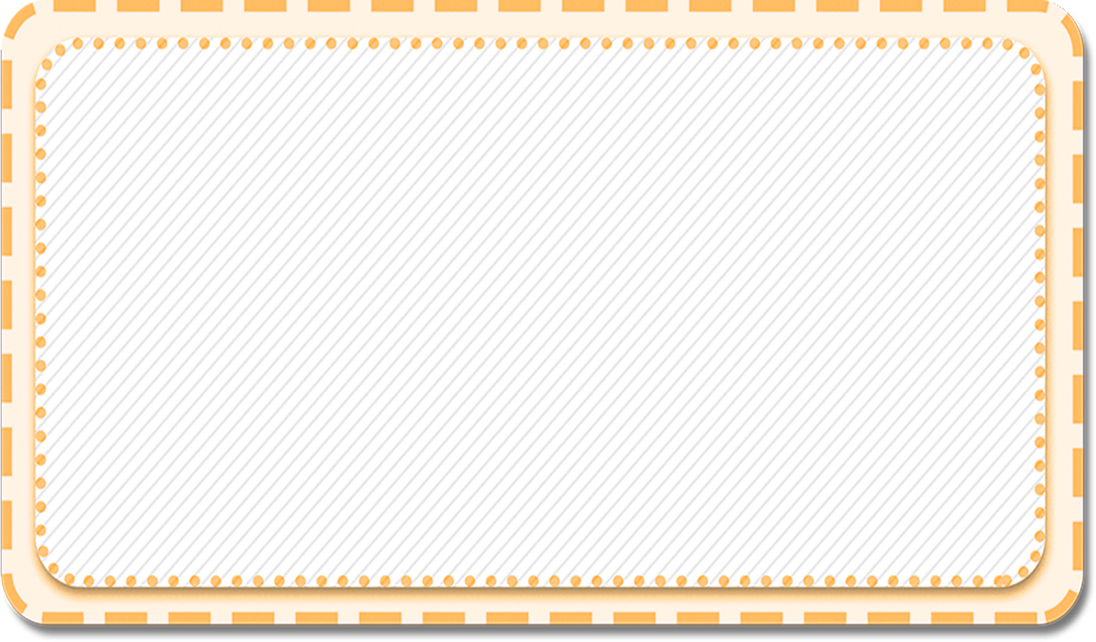 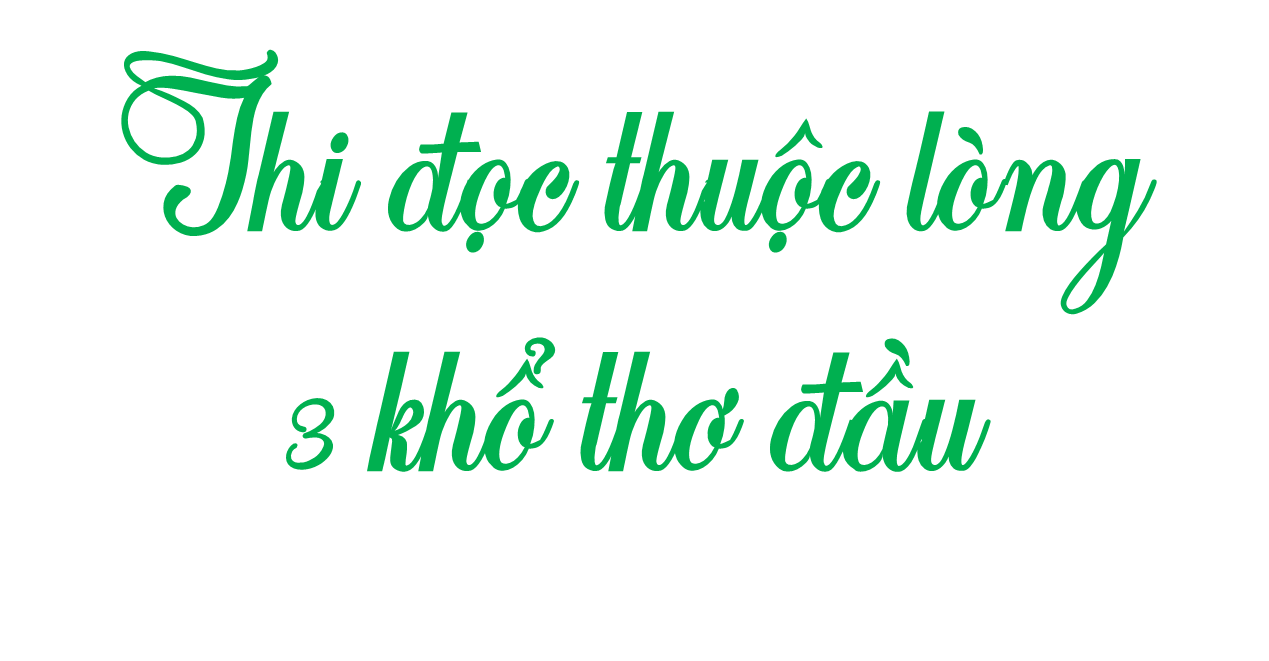 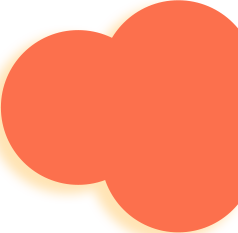 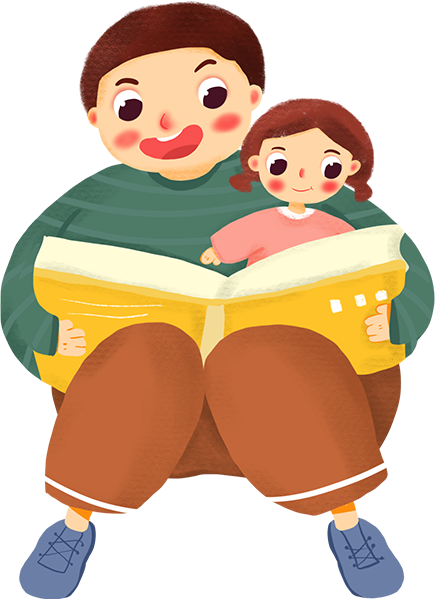 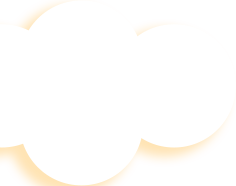 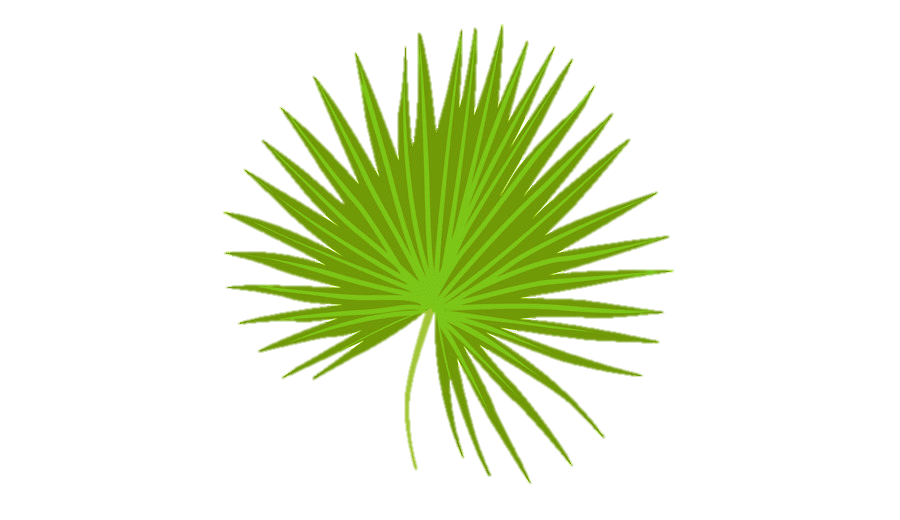 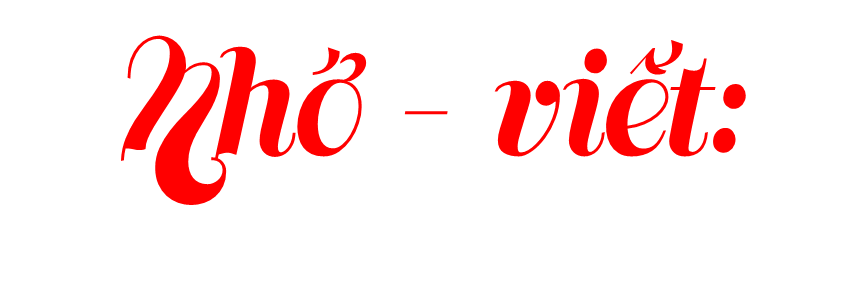 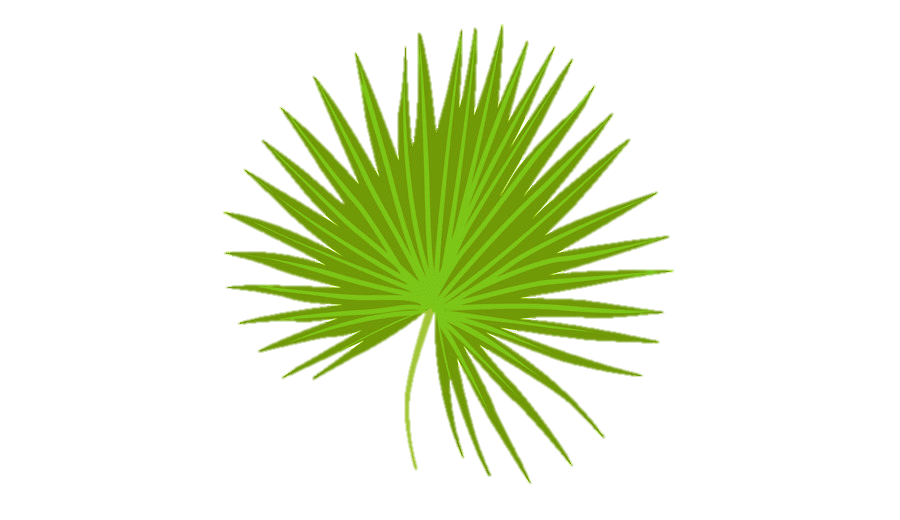 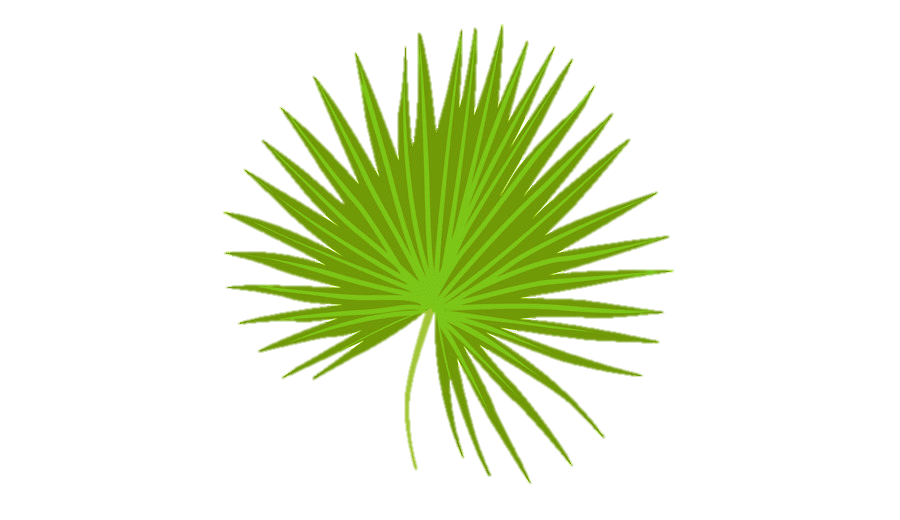 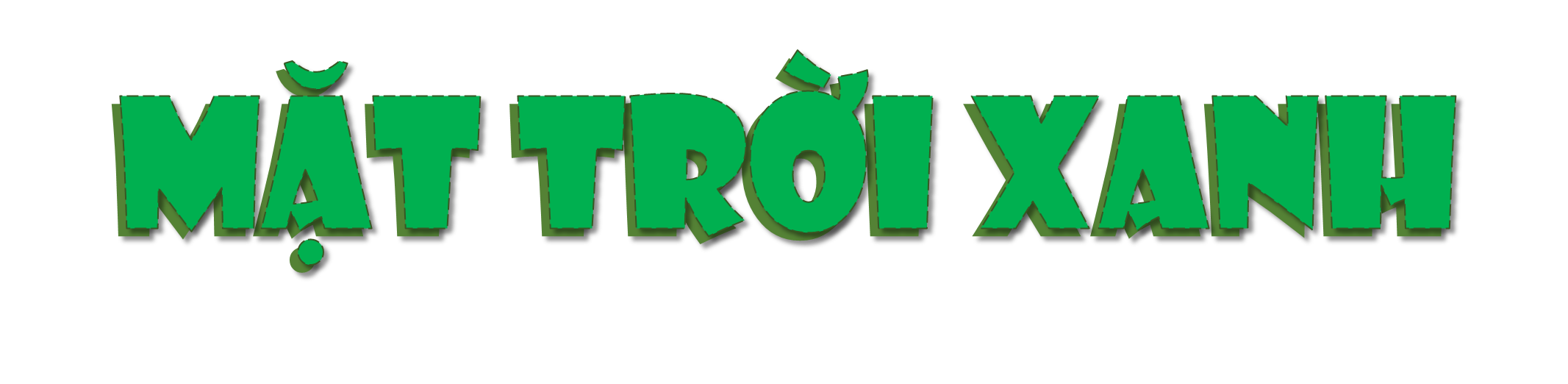 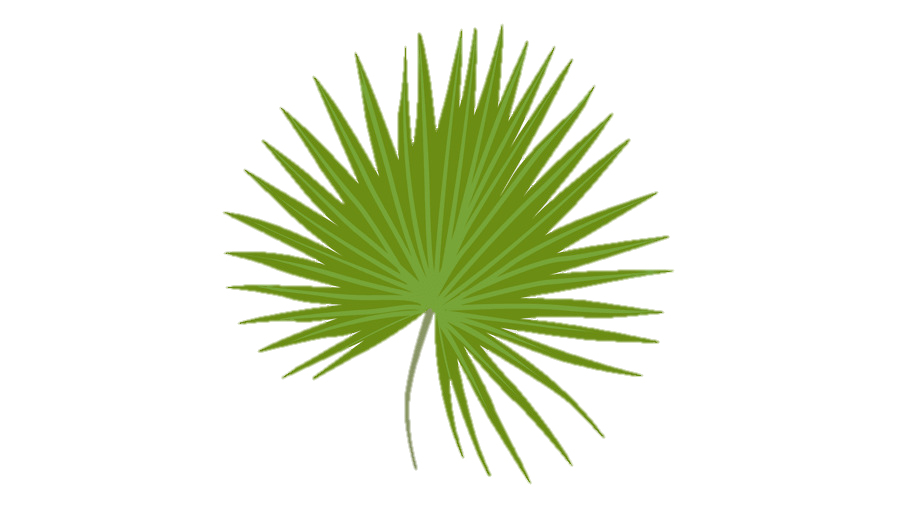 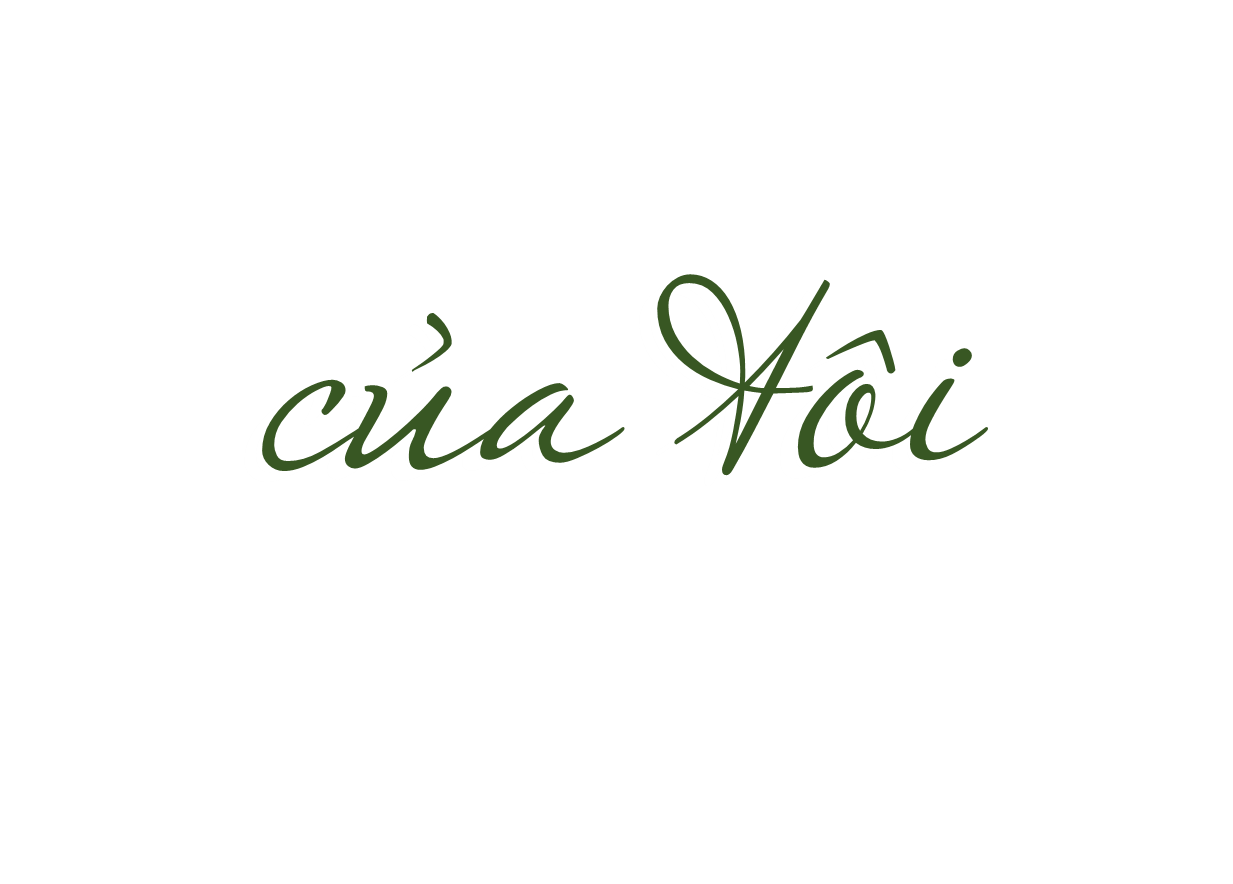 Đã có ai lắng nghe
Tiếng mưa trong rừng cọ
Như tiếng thác dội về
Như ào ào trận gió.
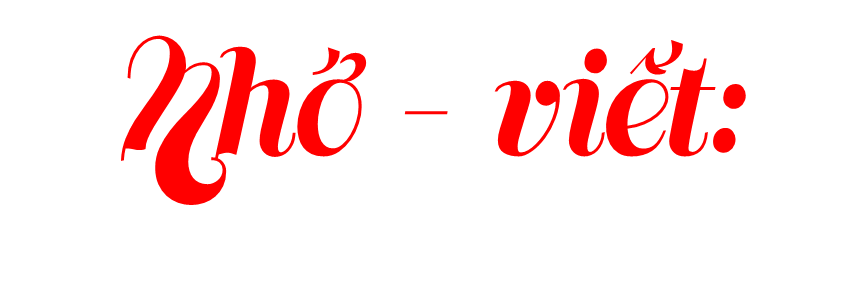 Đã ai lên rừng cọ
Giữa một buổi trưa hè
Gối đầu lên thảm cỏ
Nhìn trời xanh, lá che.
Đã ai biết gió ấm
Thổi đến tự khi nào
Từ khi rừng cọ nở
Hoa vàng như hoa cau.
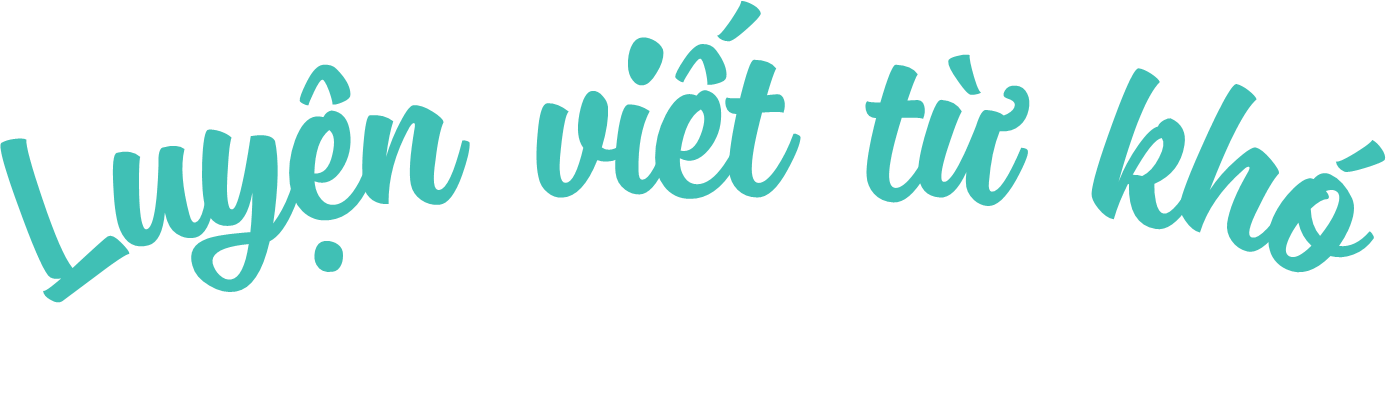 tiếng thác
rừng cọ
dội về
gió ấm
hoa cau
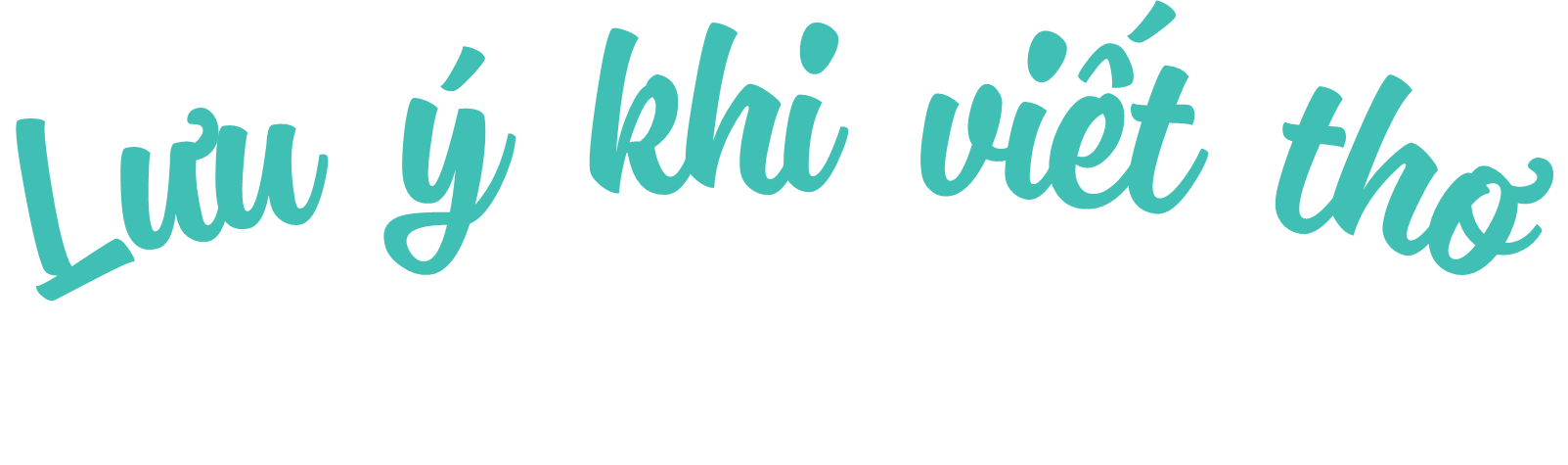 Viết hoa chữ cái đầu mỗi câu thơ.
Đặt dấu phẩy, dấu chấm đúng chỗ.
Tách dòng giữa mỗi khổ thơ.
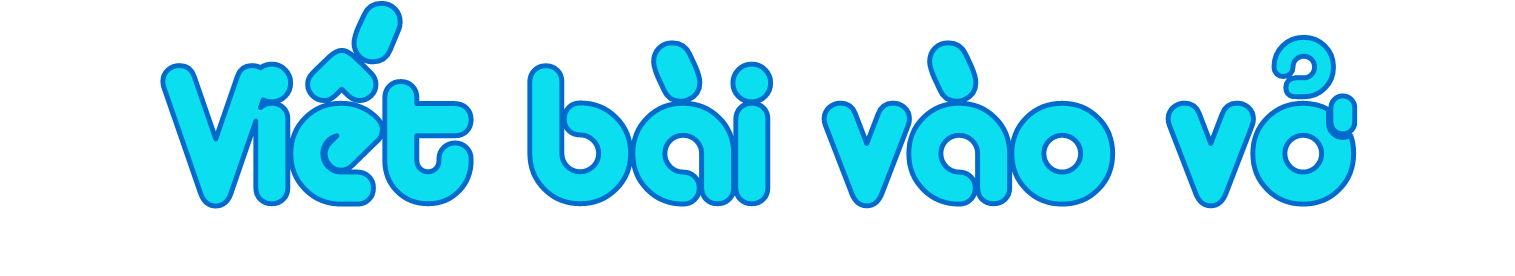 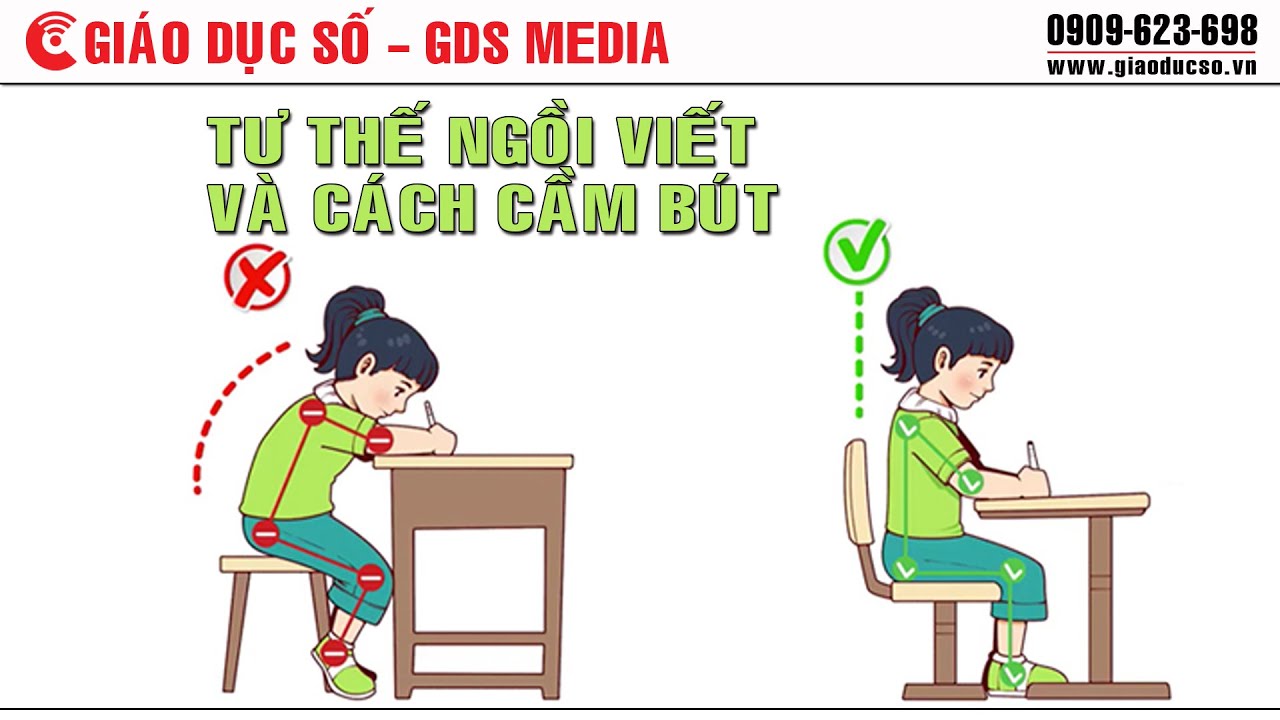 Đã có ai lắng nghe
Tiếng mưa trong rừng cọ
Như tiếng thác dội về
Như ào ào trận gió.
Đã ai lên rừng cọ
Giữa một buổi trưa hè
Gối đầu lên thảm cỏ
Nhìn trời xanh, lá che.
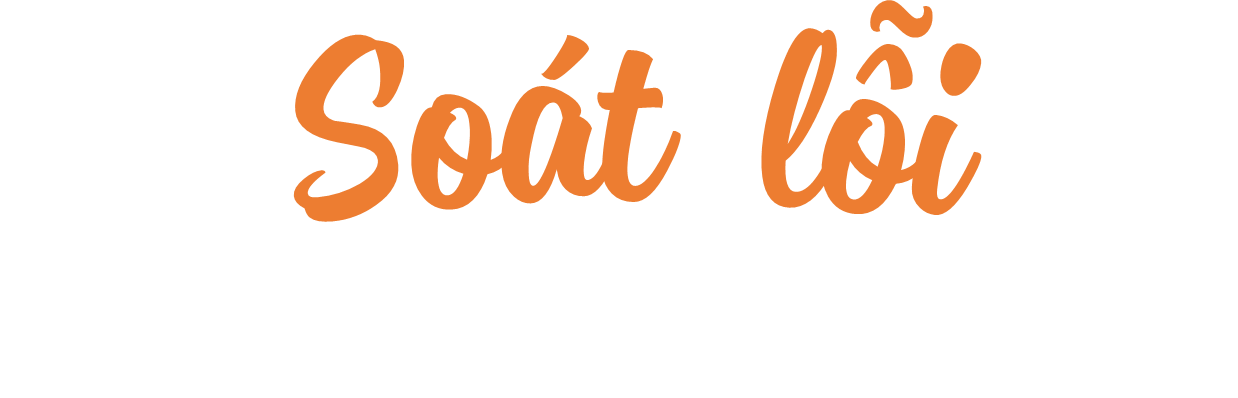 Đã ai biết gió ấm
Thổi đến tự khi nào
Từ khi rừng cọ nở
Hoa vàng như hoa cau.
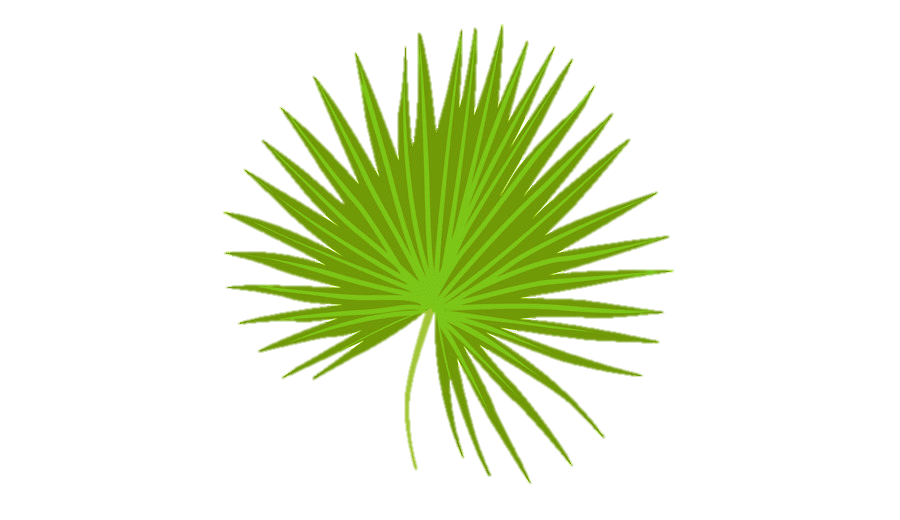 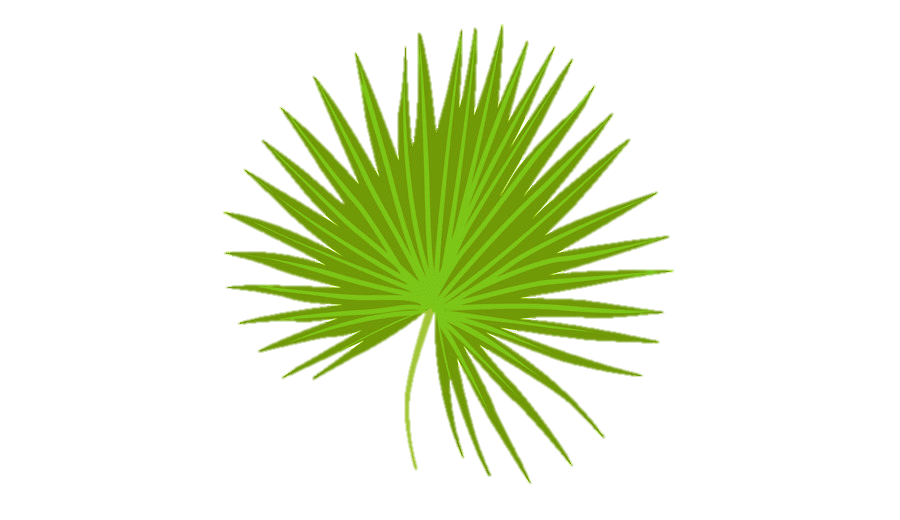 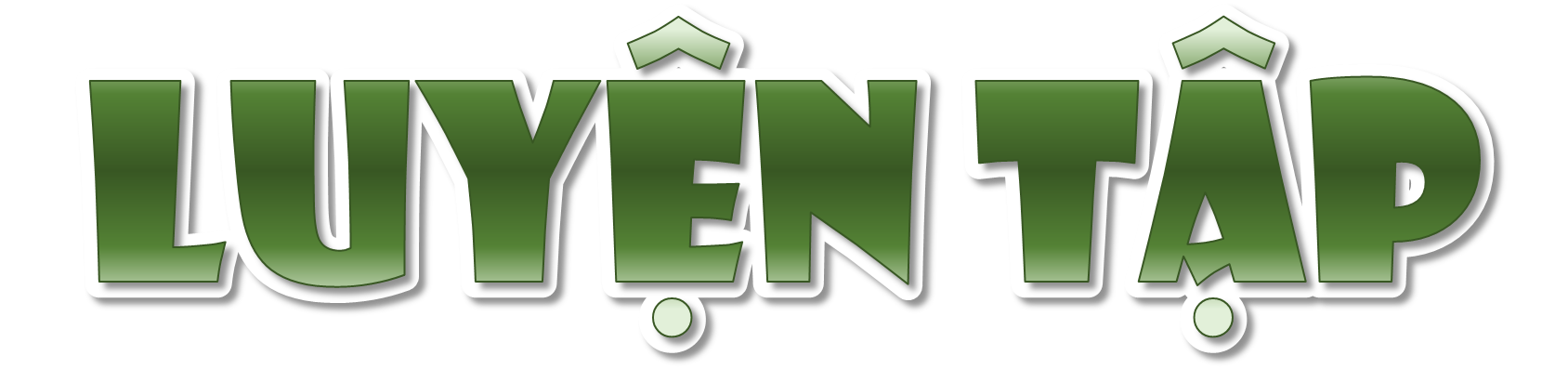 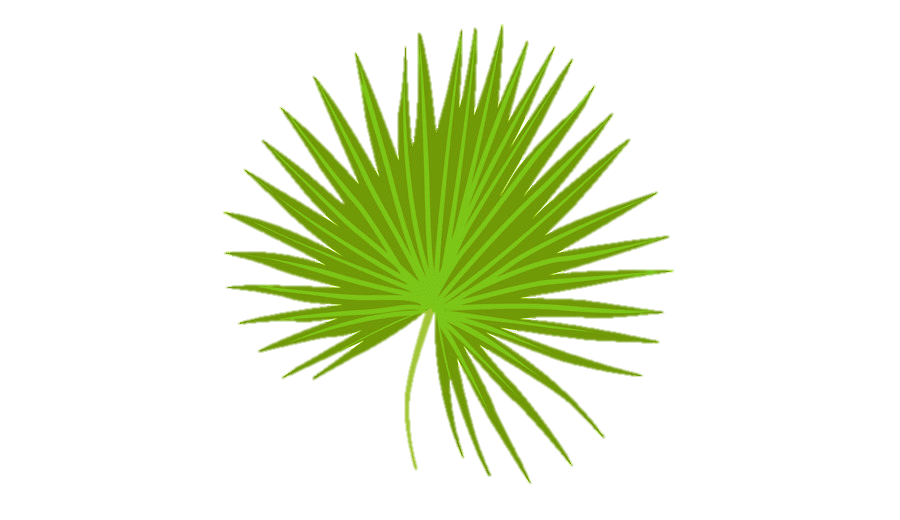 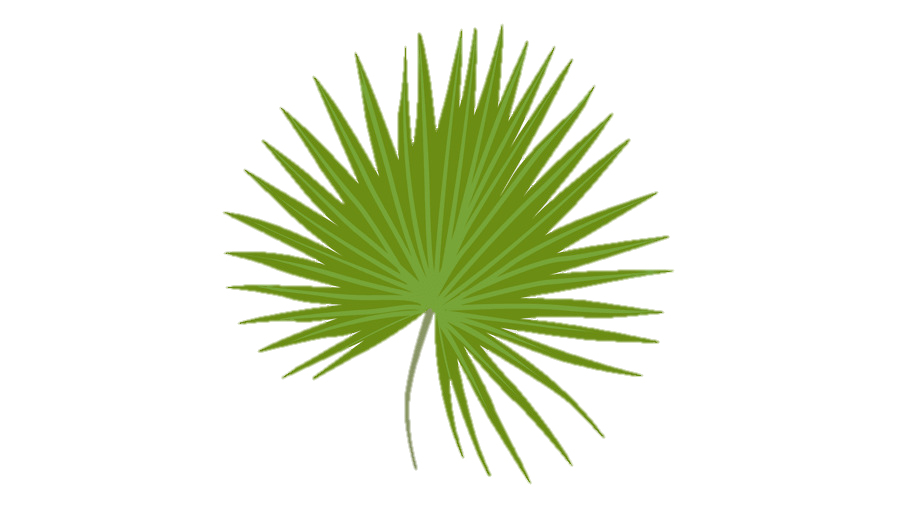 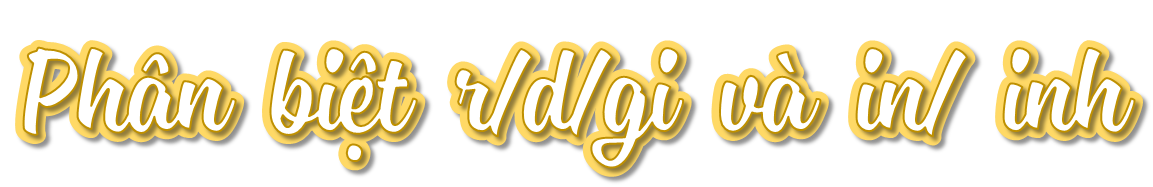 2. Chọn tiếng thích hợp thay cho ô vuông
dong/ rong:
dứt/ rứt:
biển
dỏng
dong
chơi
rong
thong
rêu
rong
rong
dong
bứt
khoát
day
điểm
(khóc) rấm
rứt
dứt
dứt
rứt
dứt
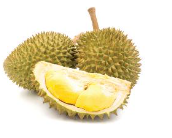 3. Làm bài tập a hoặc b.
Chọn r, d hoặc gi thay cho ô vuông.
	Sầu   riêng là loại trái quý của miền Nam. Hương vị của nó hết sức đặc biệt, mùi thơm đậm, bay   rất xa, lâu tan trong không khí. Sầu   riêng thơm mùi thơm của mít chín quyện với hương bưởi, béo cái béo của trứng gà, ngọt cái vị của mật ong  già hạn.
(Theo Mai Văn Tạo)
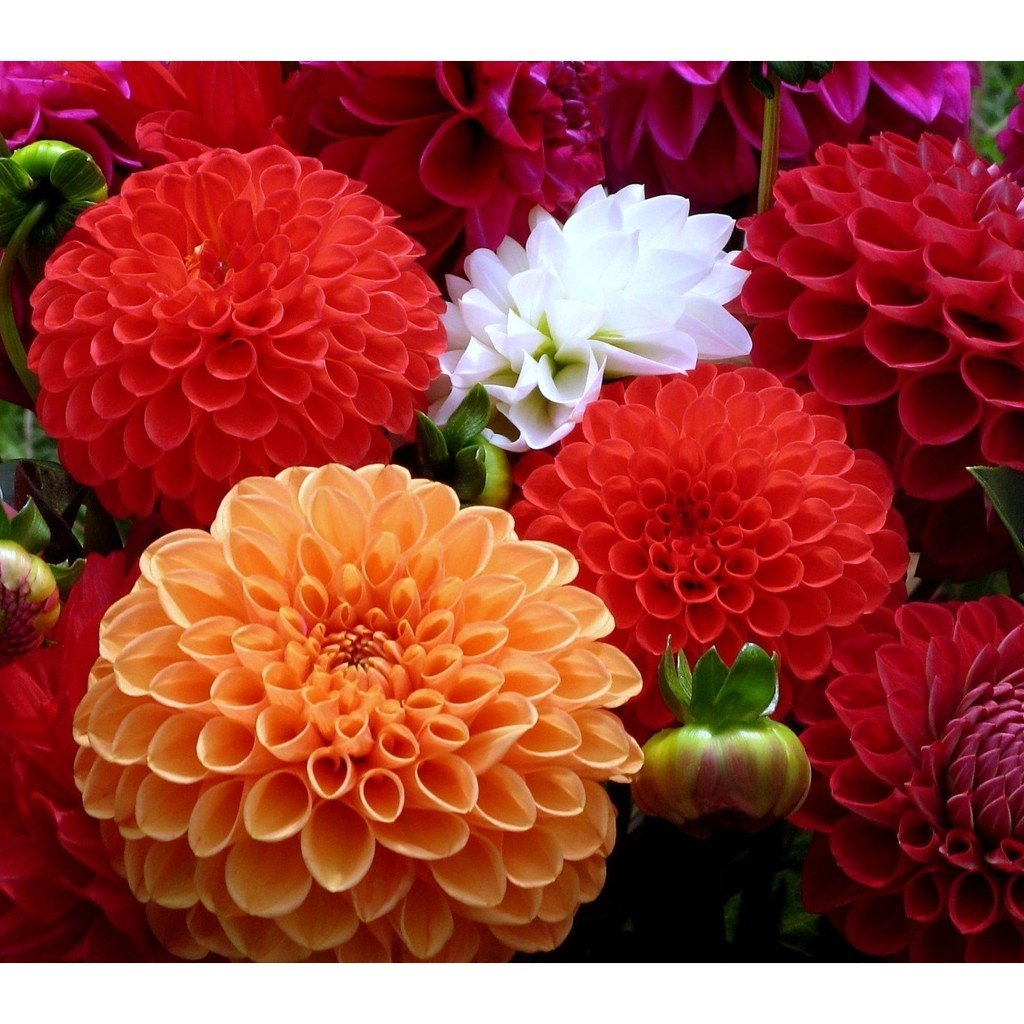 Cây thược  dược
Mới   ra hoa
Trận  gió qua
Cây đổ   rạp
Có đau lắm?
Tôi đỡ nào.
(Theo Ngô Quân Miện)
b. Tìm từ ngữ có tiếng chứa in hoặc inh.
M: 	- in: mịn màng		- inh: đủng đỉnh
tính tình
chinh phục
xinh xắn
kiên định
…
tin nhắn
đèn pin
tin tưởng
bánh in
…
Tìm đọc câu chuyện, bài văn, bài thơ 
về một loài cây.
(Ví dụ: Sự tích cây lúa, sự tích cây khoai lang,…)
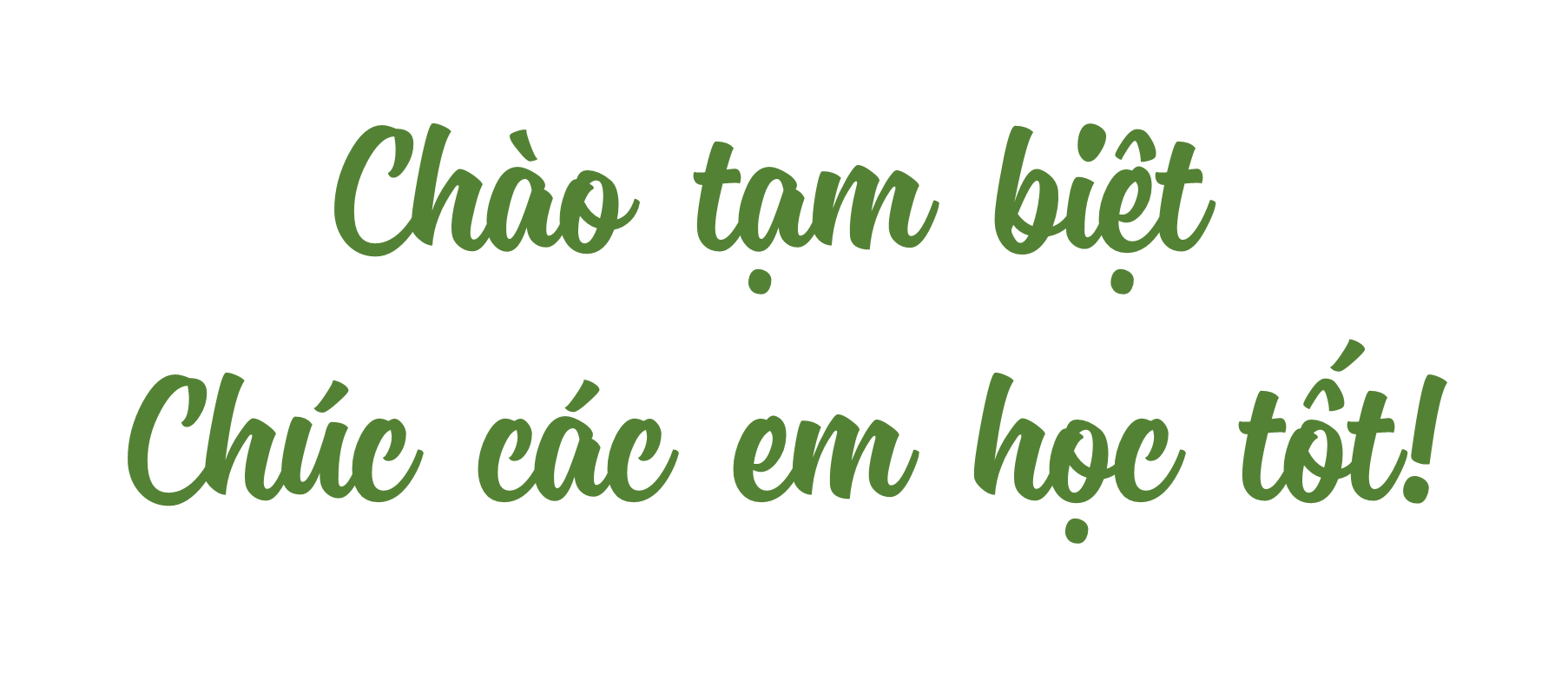